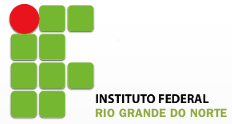 Ministério da Educação
Instituto Federal de Educação, Ciência e Tecnologia do Rio Grande do Norte
Campus Natal/Cidade Alta
Curso: Técnico Subsequente em Guia de Turismo
Disciplina: Geografia do Rio Grande do Norte
Período Letivo: 3º período
Carga Horária: 60h
Professor: Marcos Antônio Alves de Araújo
E-mail: markufrn@yahoo.com.br
Conteúdo Programático: Geologia e Geomorfologia do Rio Grande do Norte
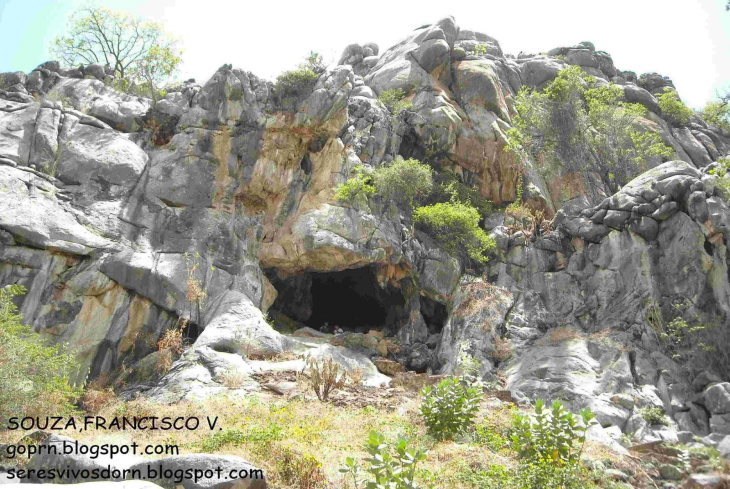 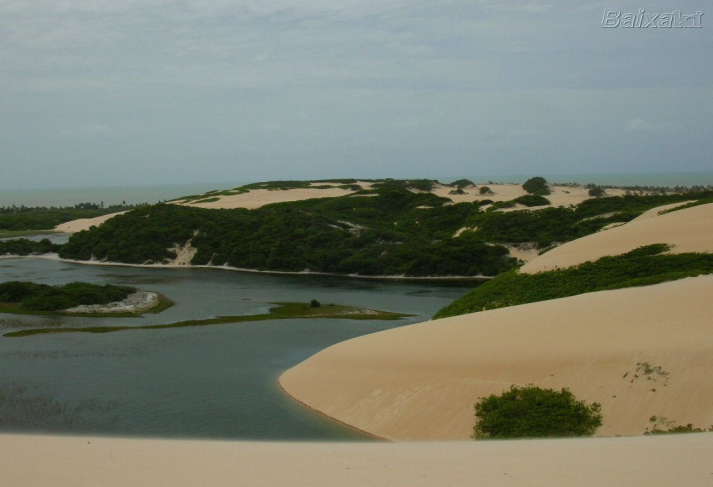 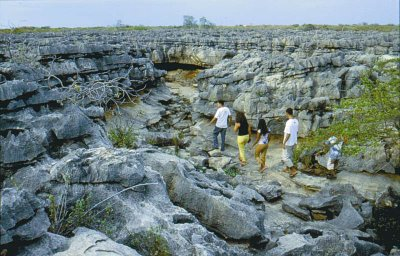 Estrutura Geológica do RN
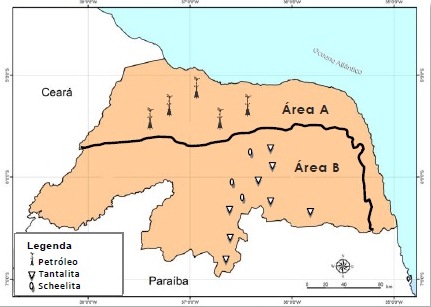 Área B

Estrutura geológica: 60 % de escudos cristalinos da era pré-cambriana (1 a 3,8 bilhões de anos).
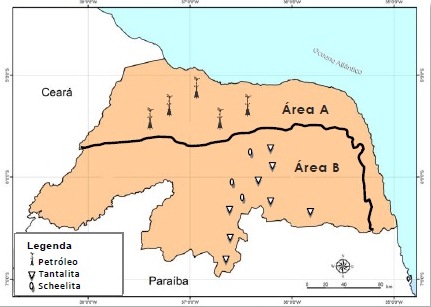 Escudos: primeiros núcleos de rochas que afloraram desde o início da formação da crosta terrestre. 
Rochas: granitos, diabásio e basalto (magmáticas) e migmatitos, quartzitos, gnaissses e mármore (metamórfica).
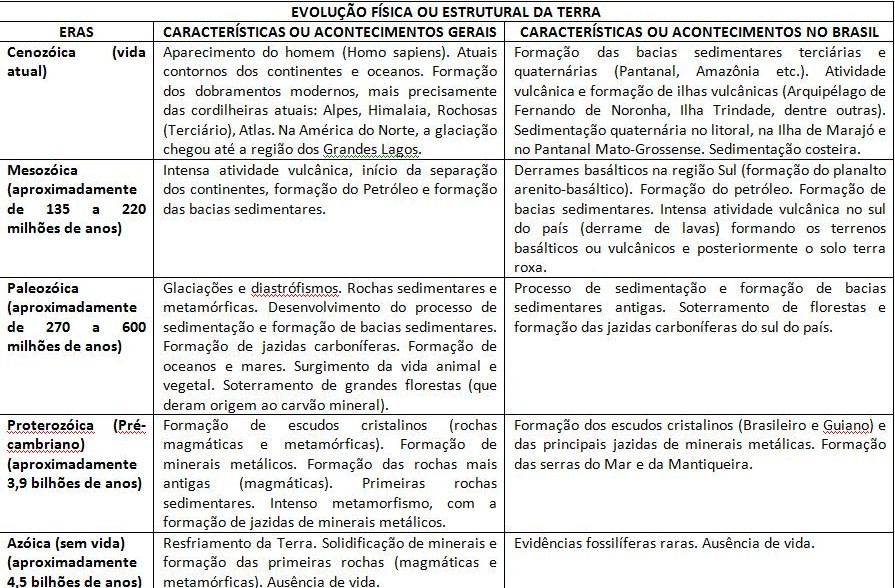 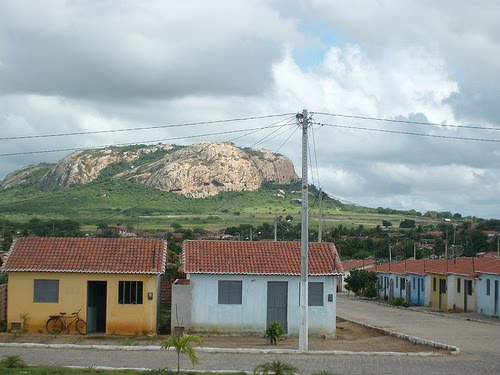 Serra Caiada, RN
Fragmento rochoso de 3,4 bilhões de anos.
Área A

Estrutura geológica: 40 % de bacias sedimentares da era mesozoica (220 milhões de anos)
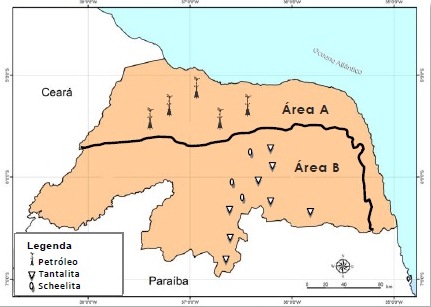 Bacias sedimentares: depressão enchida com detritos carregados das áreas circunjacentes.  
Rochas: calcário e arenito (sedimentares).
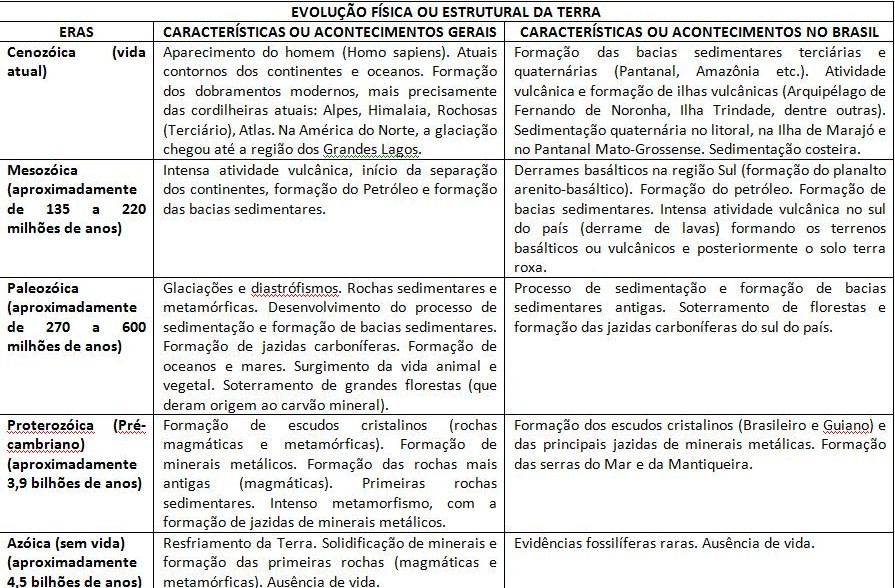 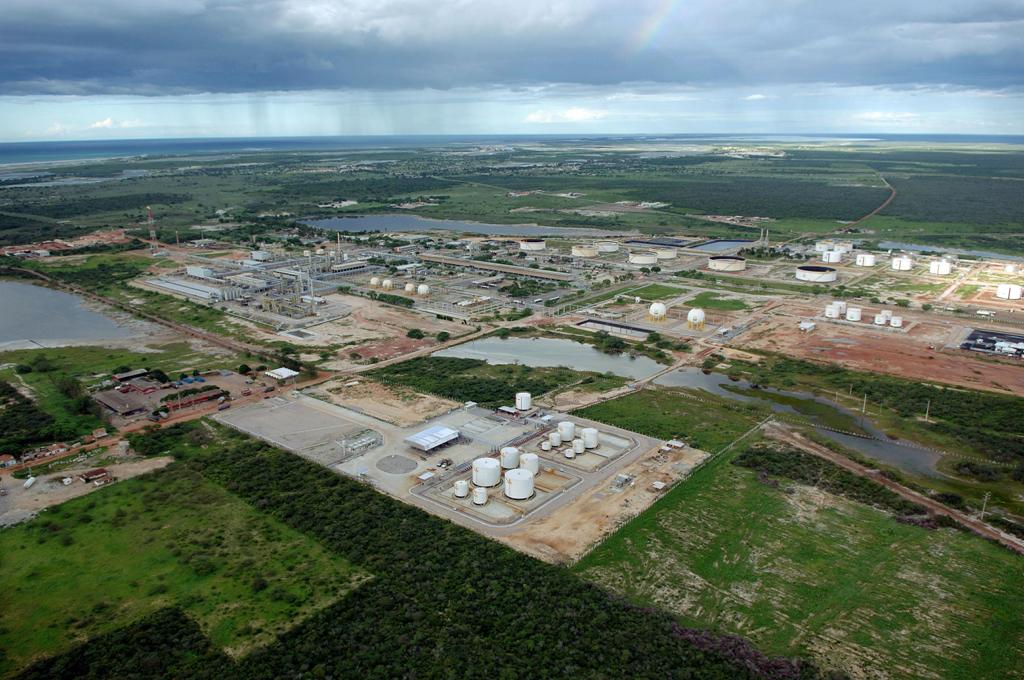 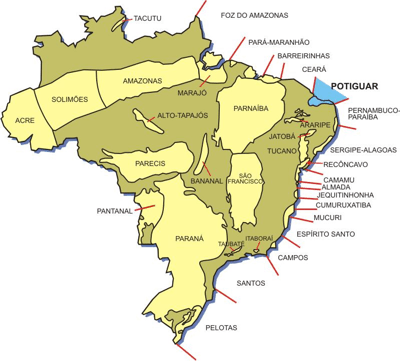 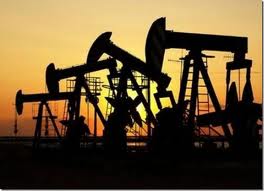 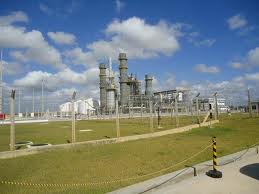 Bacia potiguar:  formada a partir do fraturamento do super-Continente Gondwana (	200 milhões de anos), cobertos por sedimentos.
Supercontinente chamado de Pangea
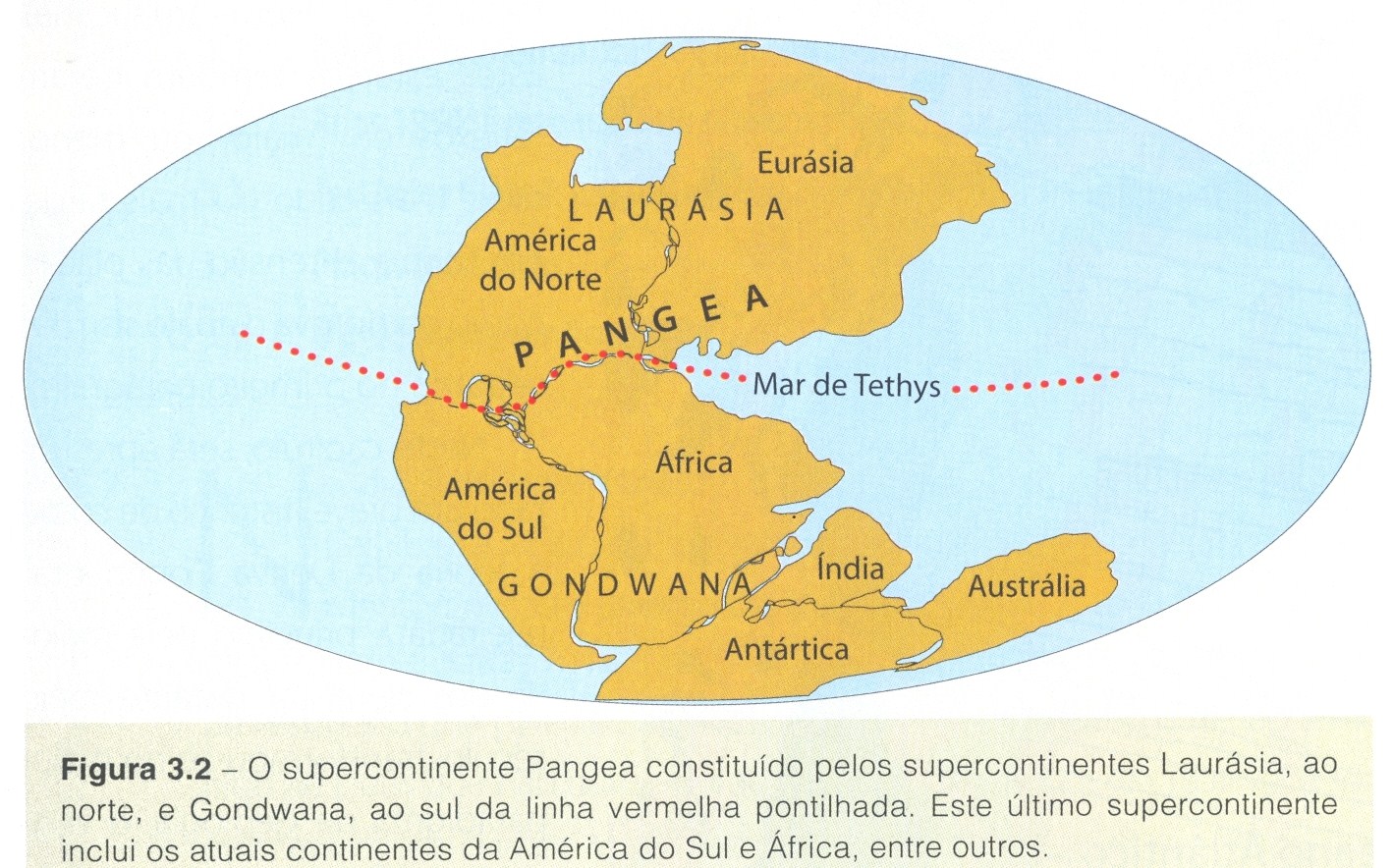 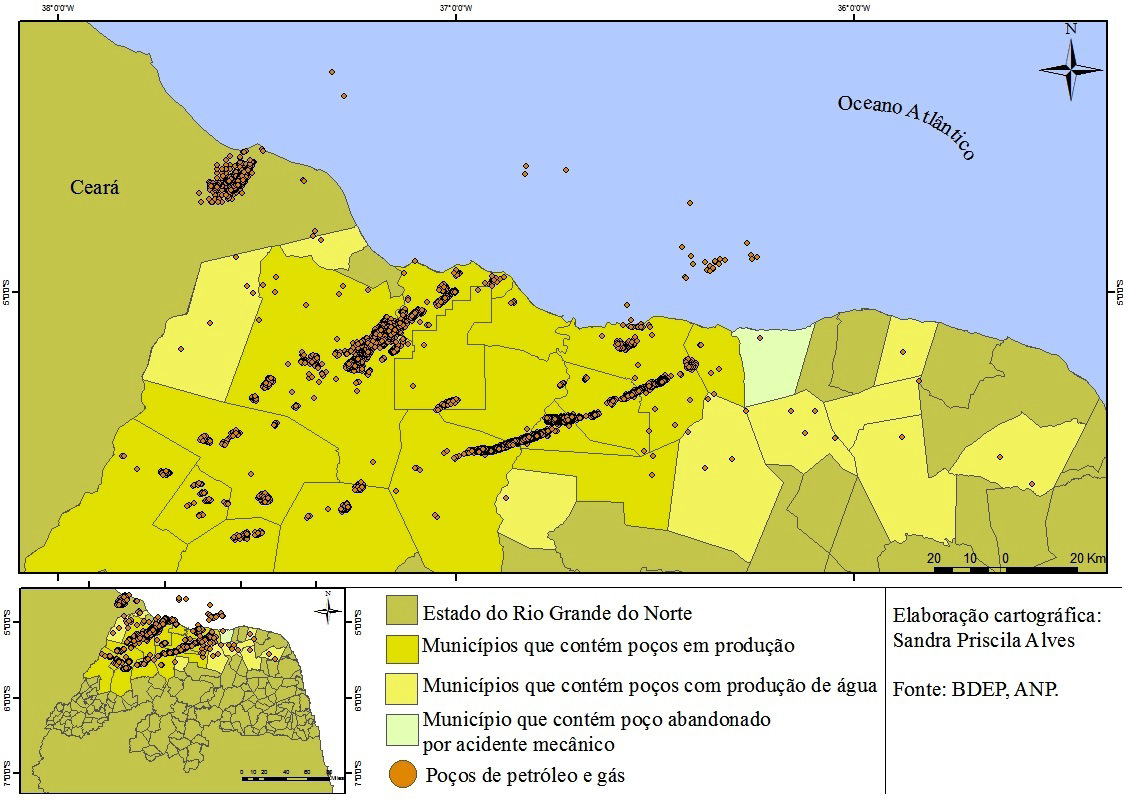 Geomorfologia do RN
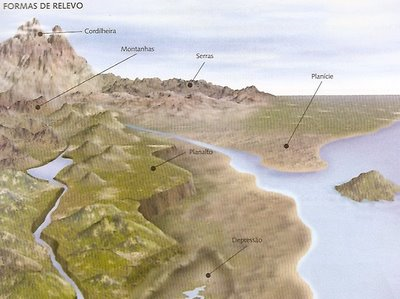 Os relevos se originam e se transformam, a partir de dois tipos de agentes, a saber:
Agentes endogenéticos
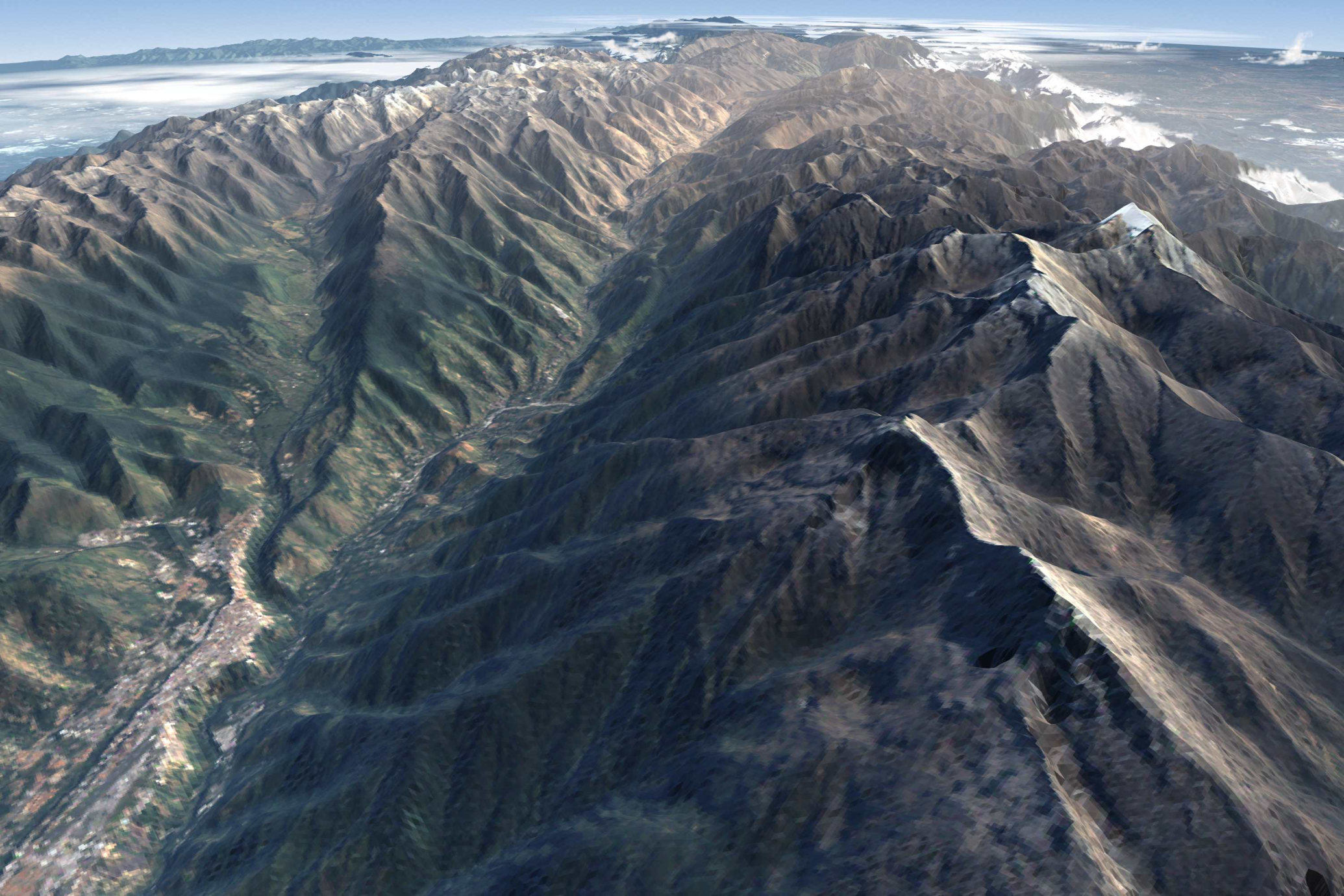 Himalaia
Cordilheiras do Himalaia (Índia, China, Butão, Nepal, Paquistão)
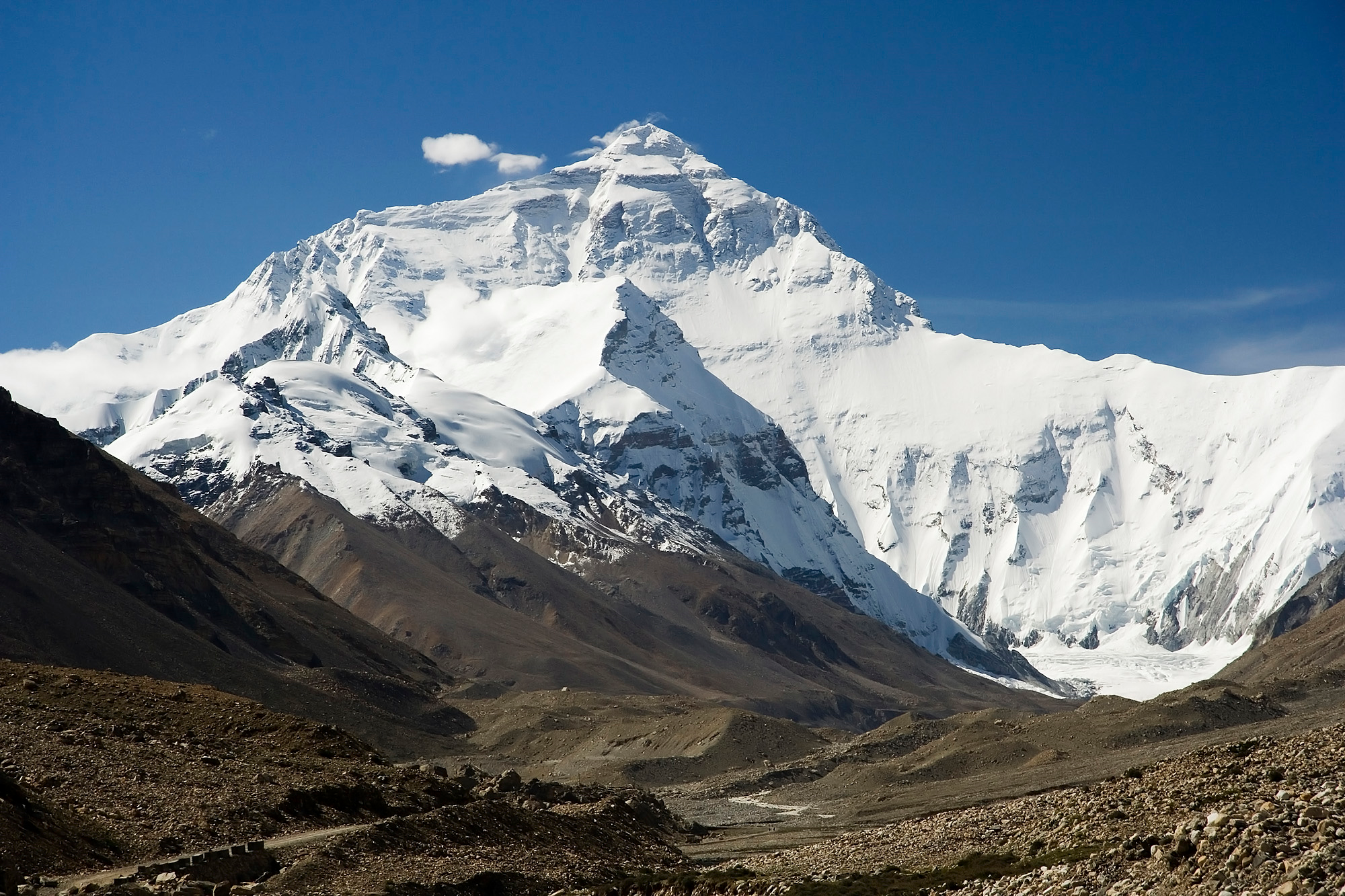 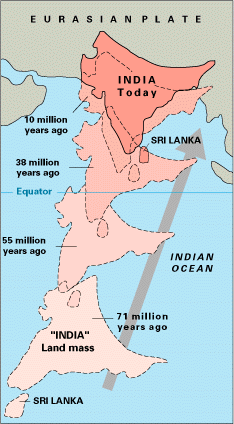 Origem das Cordilheiras do Himalaia
Vulcanismo
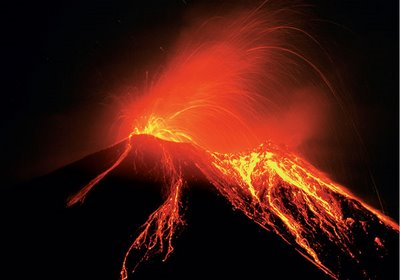 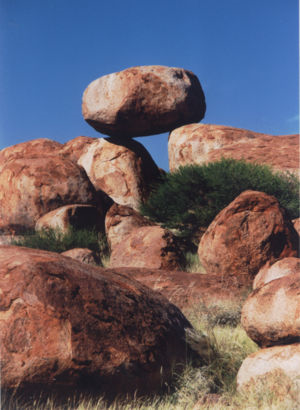 Agentes exogenéticos (representados pela ação do intemperismo)
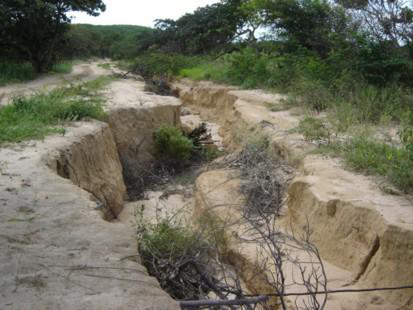 Erosão: desgaste da superfície do planeta por agentes naturais e antrópicos. 

Tipos de Erosão:

 Erosão eólica; 
 Erosão marinha ou abrasão; 
 Erosão pluvial; 
 Erosão fluvial; 
 Erosão glacial; 
 Erosão antropogenética.
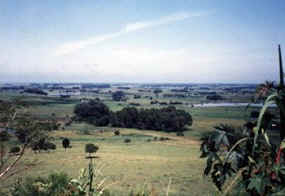 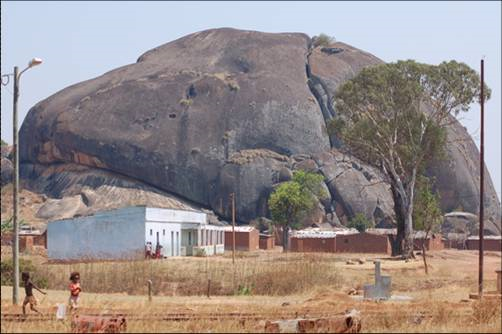 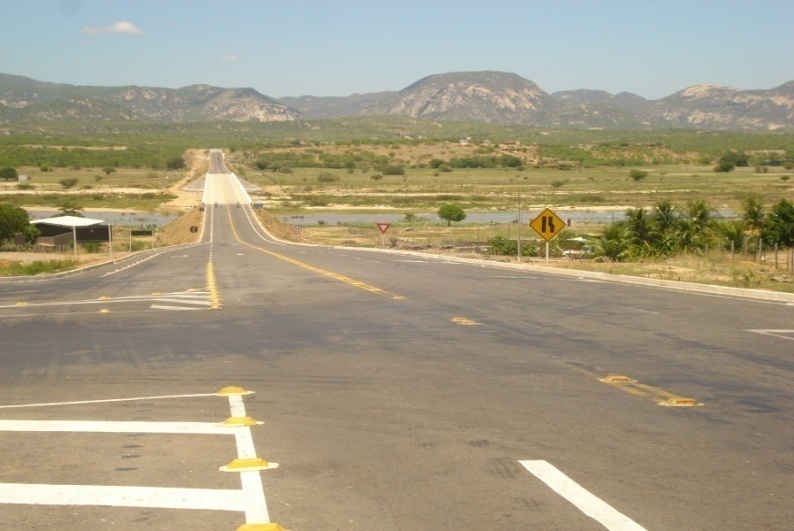 Formas do relevo potiguar
Chapada do Apodi. 
Chapada da Serra Verde.
Depressão Sublitorânea. 
Depressão Sertaneja.
Planície Costeira.
Planície Fluvial.
Tabuleiro Costeiro. 
Planalto da Borborema.
Formas do relevo potiguar
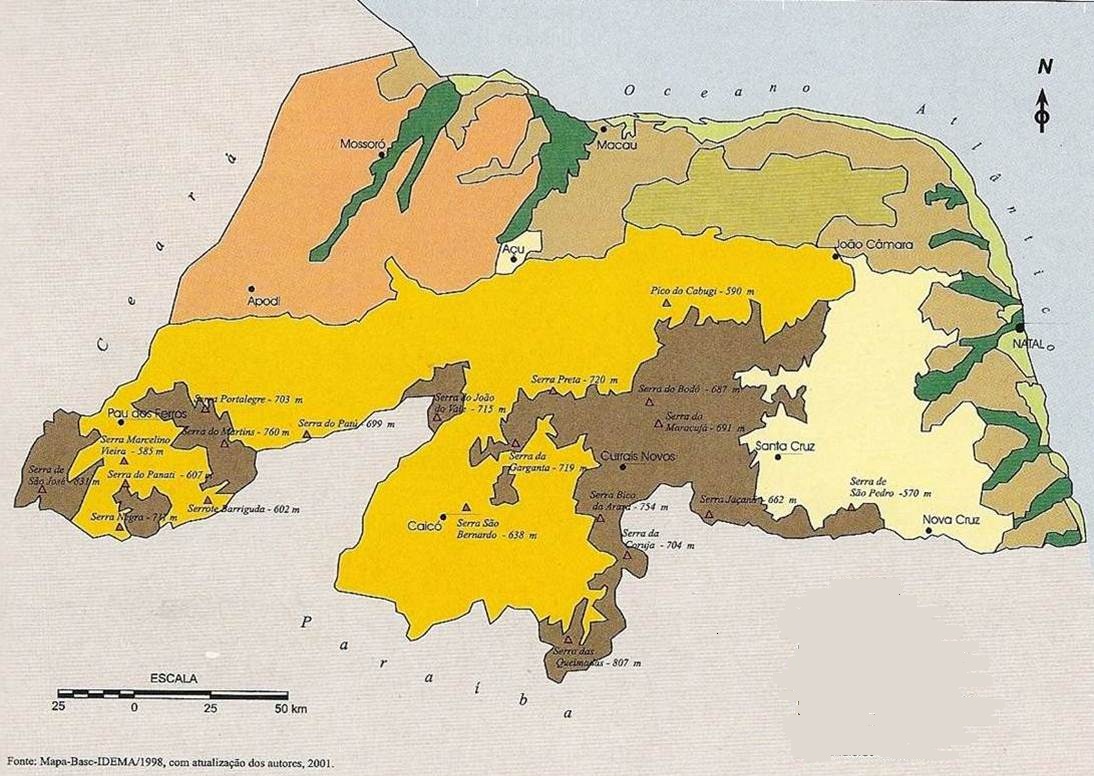 PLANÍCIE FLUVIAL
Superfícies planas, geralmente situadas a poucos metros do nível do mar;
Os processos de deposição superam os de erosão;
Formadas por acúmulos de sedimentos;
Áreas de relevo relativamente recentes;
Formada por terrenos baixos e planos situados nas margens dos rios.
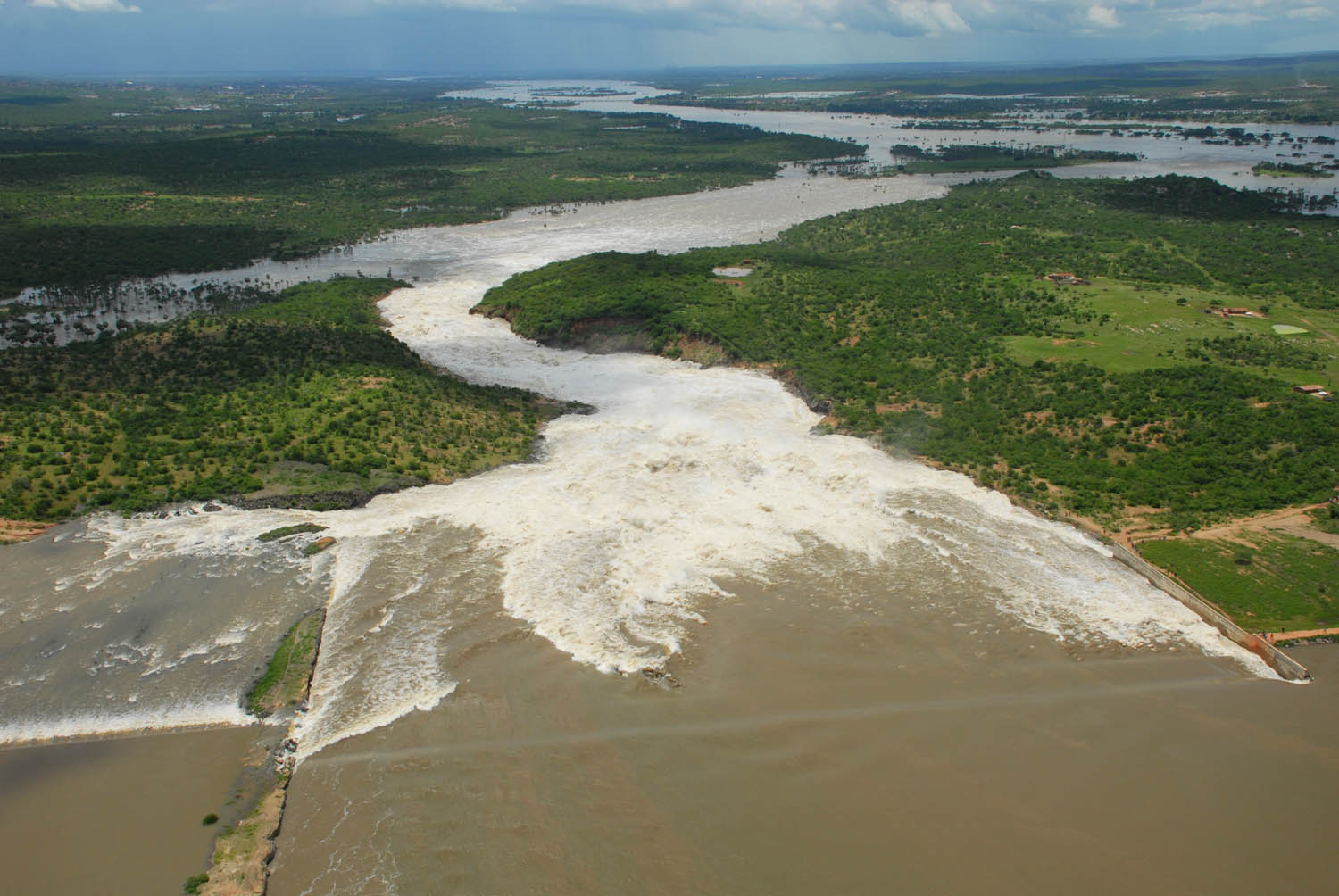 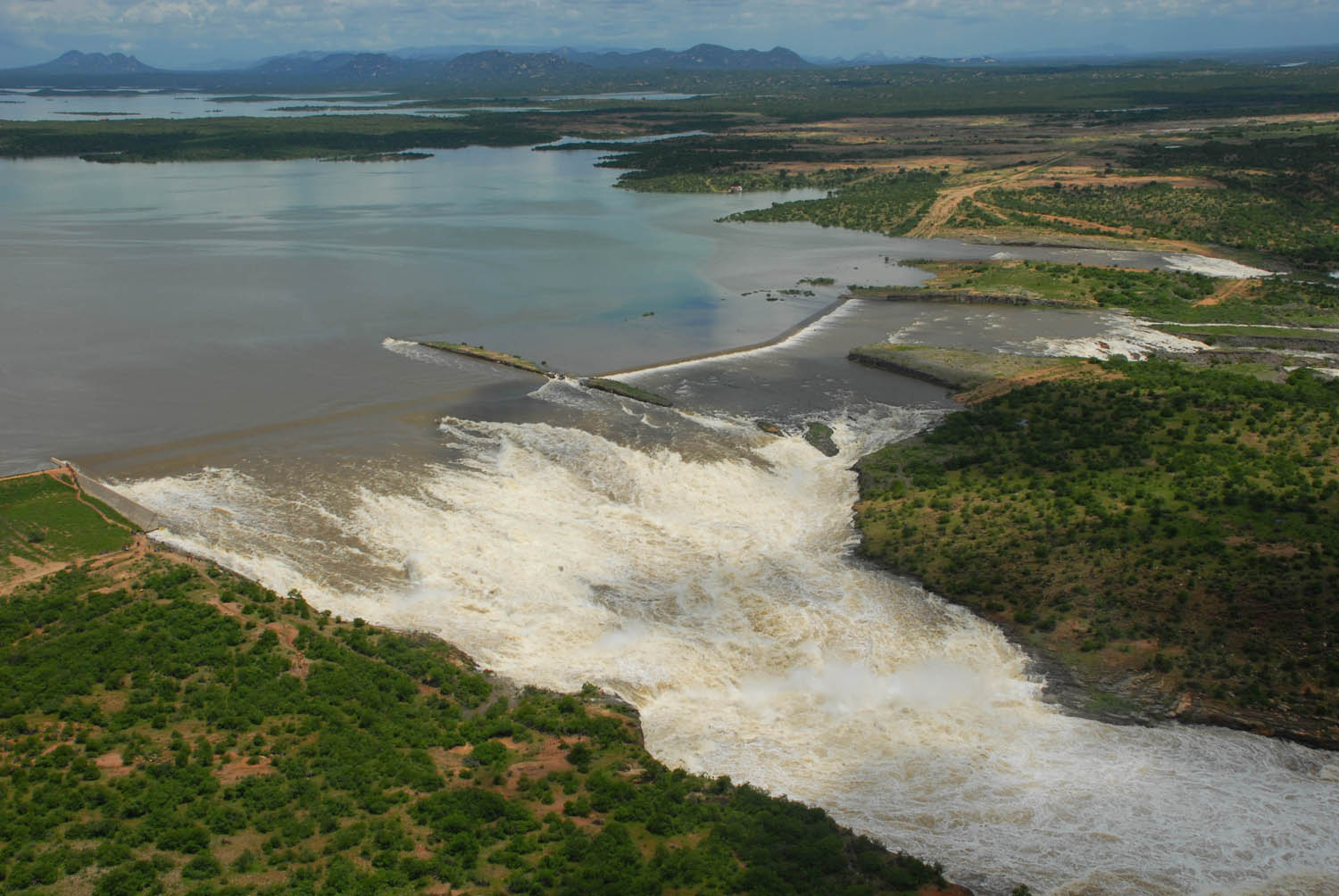 PLANÍCIE COSTEIRA
Formada por praias que se estendem por todo o litoral, tendo como limites o mar, de um lado, e os Tabuleiros Costeiros, do outro.
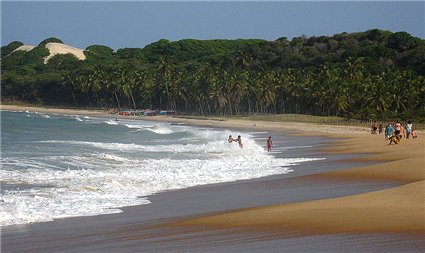 São terrenos planos, alterados em suas formas pela presença das dunas.
TABULEIROS COSTEIROS
Forma topográfica de terreno que se assemelha a planaltos, terminando geralmente de forma abrupta. 


Paisagem de topografia plana, sedimentar e de baixa altitude.
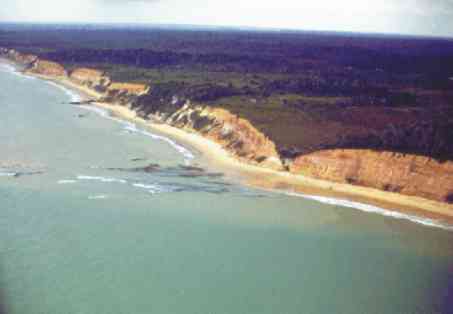 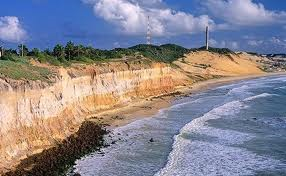 Barra de Tabatinga 
(Nísia Floresta)
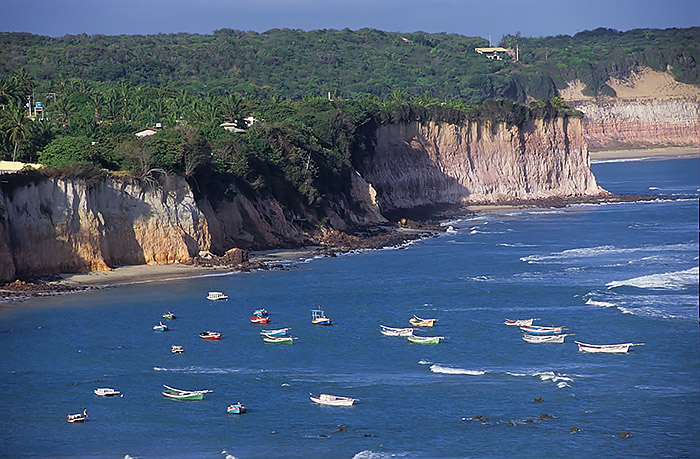 Praia de Pipa 
(Tibau do Sul)
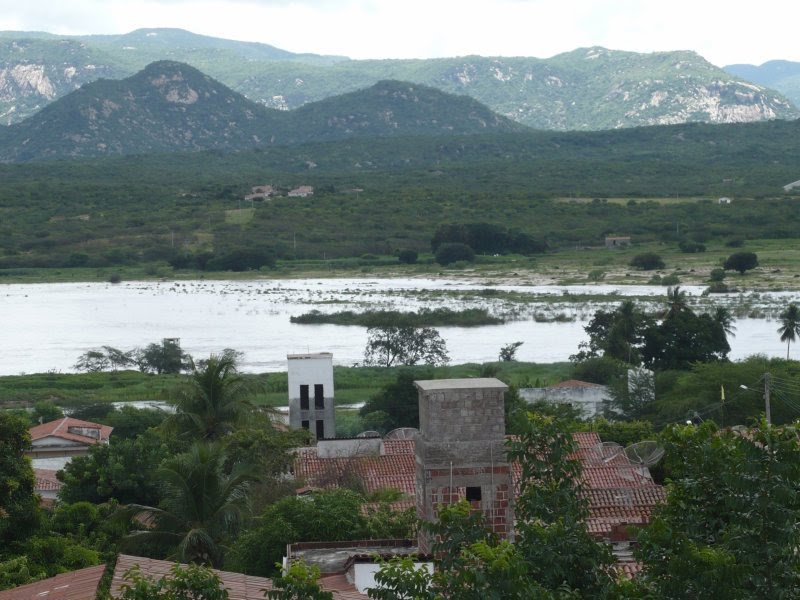 PLANALTO DA BORBOREMA
Extensão de terrenos mais ou menos planos, situados em altitudes variáveis. 

Forma de relevo tabular, extensa, arrasada pela erosão e circundada por superfícies mais baixas.
Serra de João do Vale-Jucurutu/RN
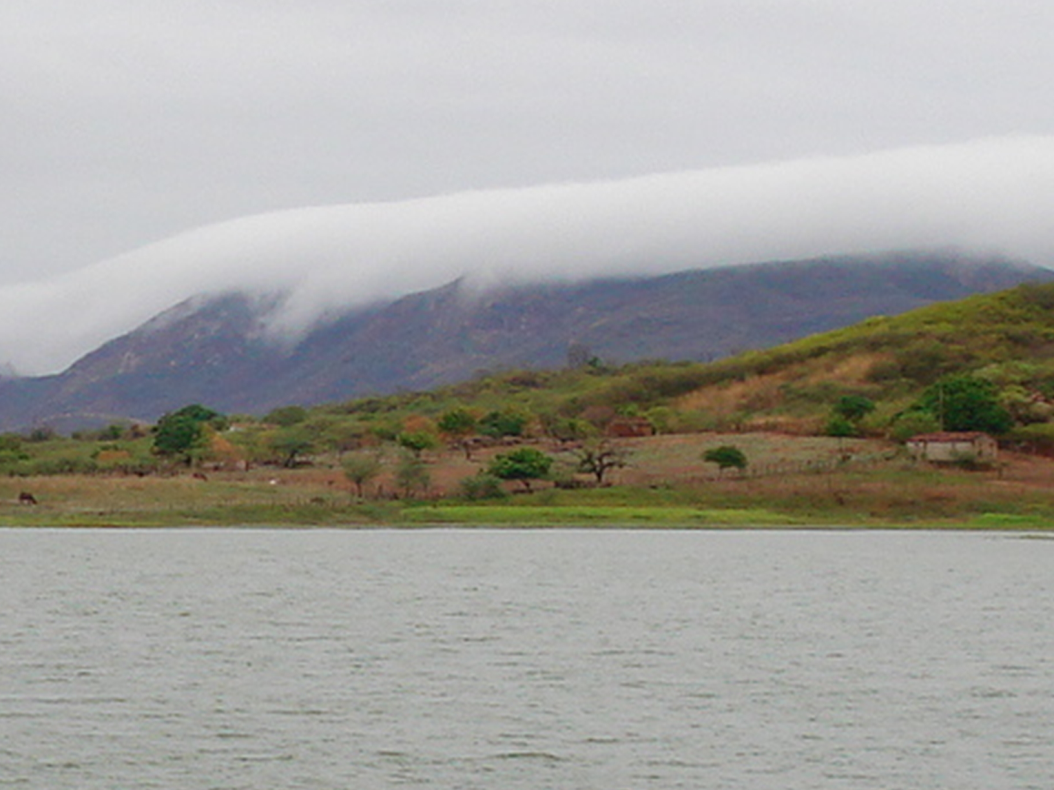 Serra de Martins/RN
PLANALTO DA BORBOREMA
É formado por terrenos antigos. Rochas Pré-Cambrianas, como o granito, que se estendem pelo RN, PB, PE e AL. 

É nessa forma de relevo que vamos encontrar as serras e os picos mais altos de nosso Estado.
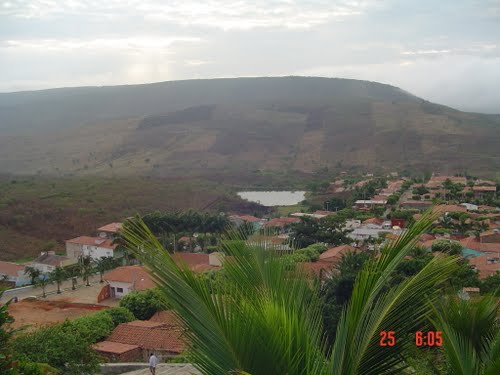 Venha Ver e a Serra de São José (831 m)
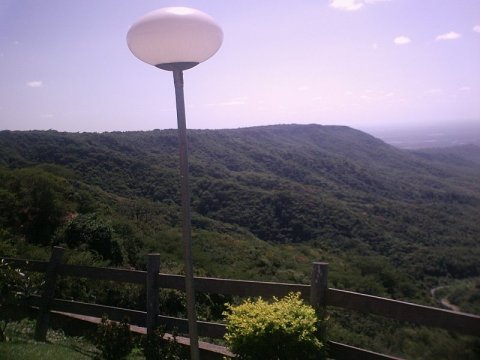 Serra de Portalegre (703 m)
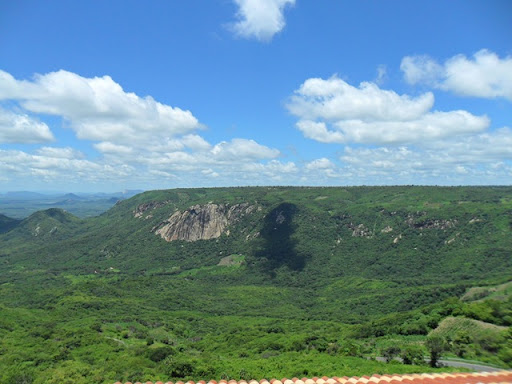 Serra de Martins
(760 m)
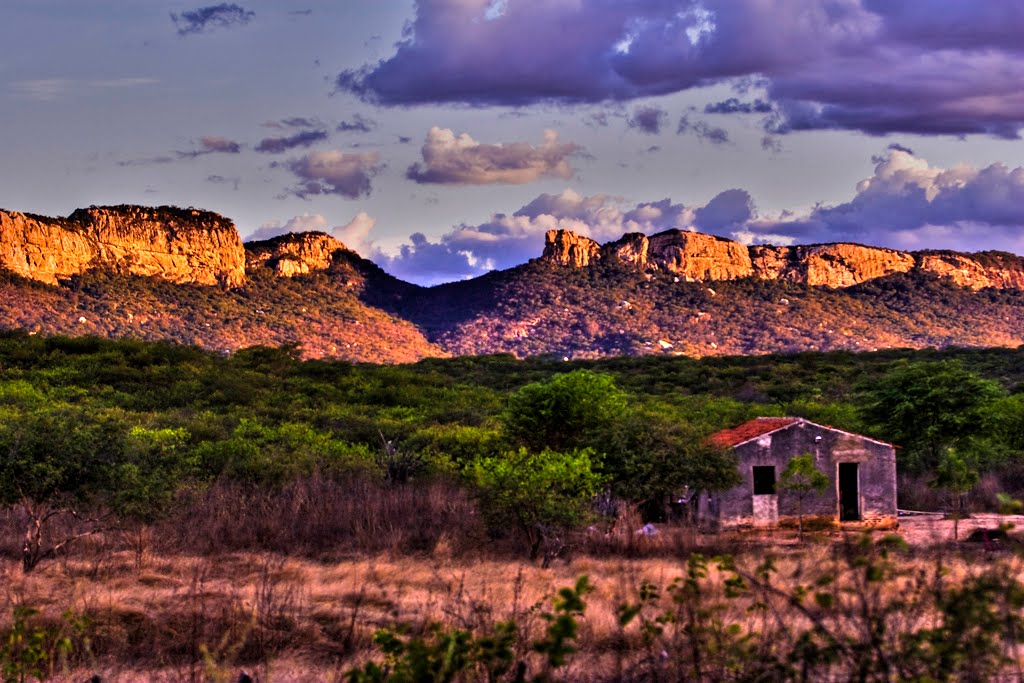 Serra do João do Vale (Jucurutu)
715 m
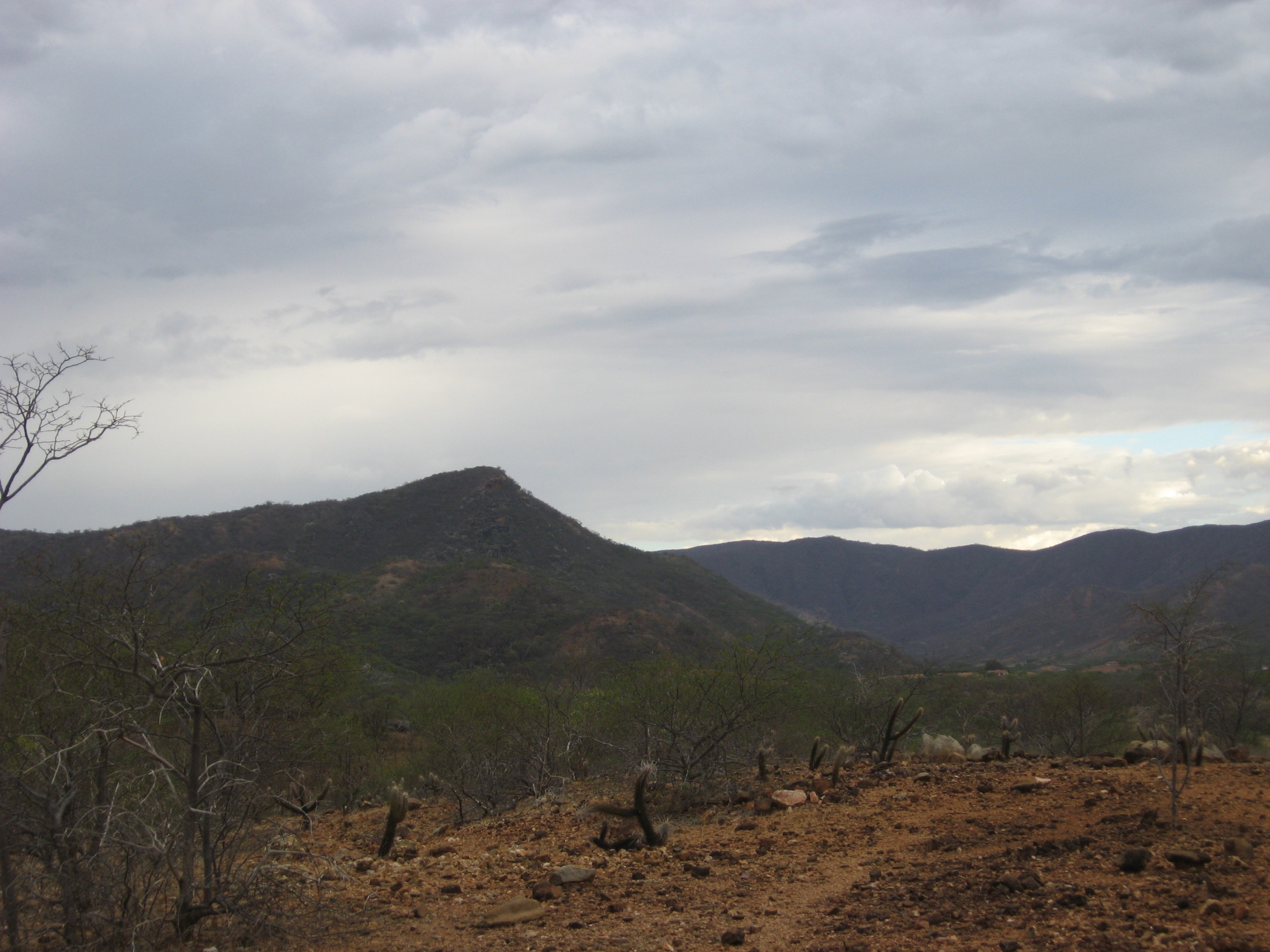 Serra da Garganta (Florânia)
719 m
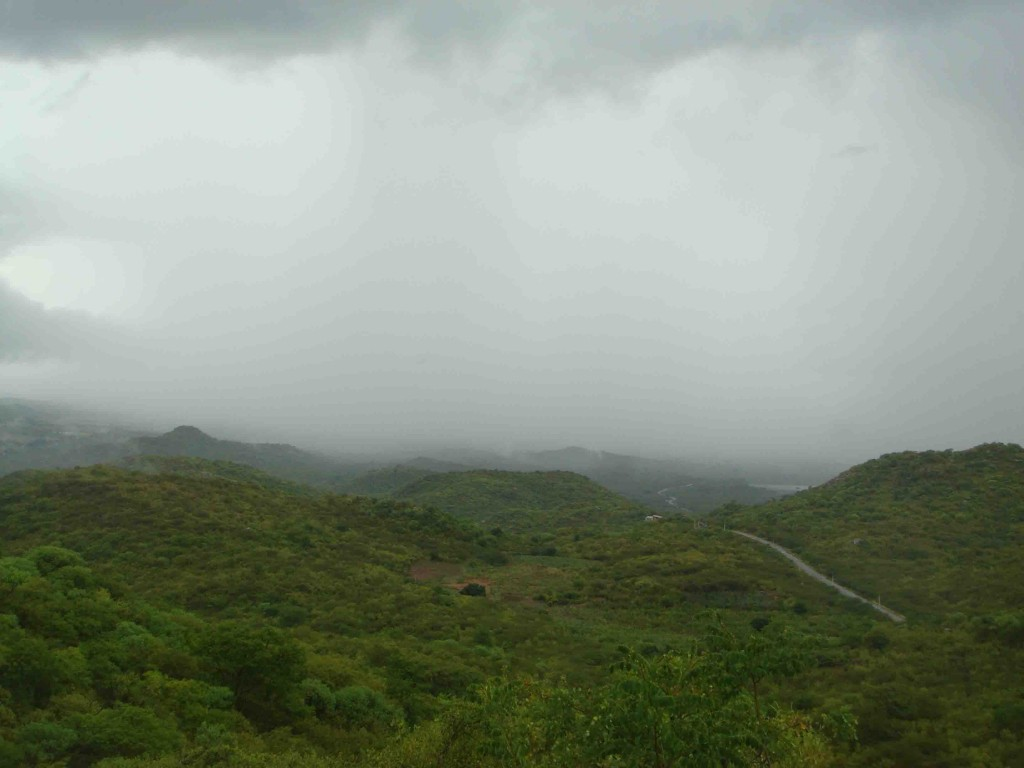 Serra de Santana (Lagoa Nova, Tenente Laurentino, São Vicente, Cerro Corá e Florânia)
DEPRESSÃO SERTANEJA
Área ou porção do relevo situada abaixo do nível do mar, ou abaixo do nível das regiões que lhe estão próximas; 

Depressões absolutas;

Depressões relativas;

 Em geral, as depressões relativas decorrem de intensos processos erosivos.
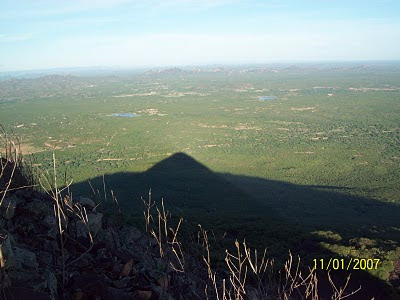 DEPRESSÃO SERTANEJA
É formada por terrenos baixos, situados entre as partes altas do Planalto da Borborema e a Chapada do Apodi.

 A Depressão Sertaneja é uma formação cristalina, com presença de inselbergues.
Pico do Cabugi (Angicos)
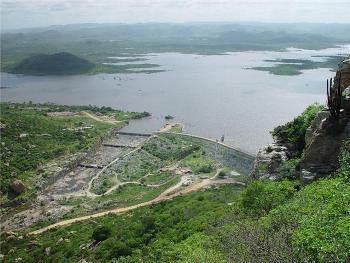 Parelhas/RN
Serra Caiada/RN
Serra da Rajada/RN
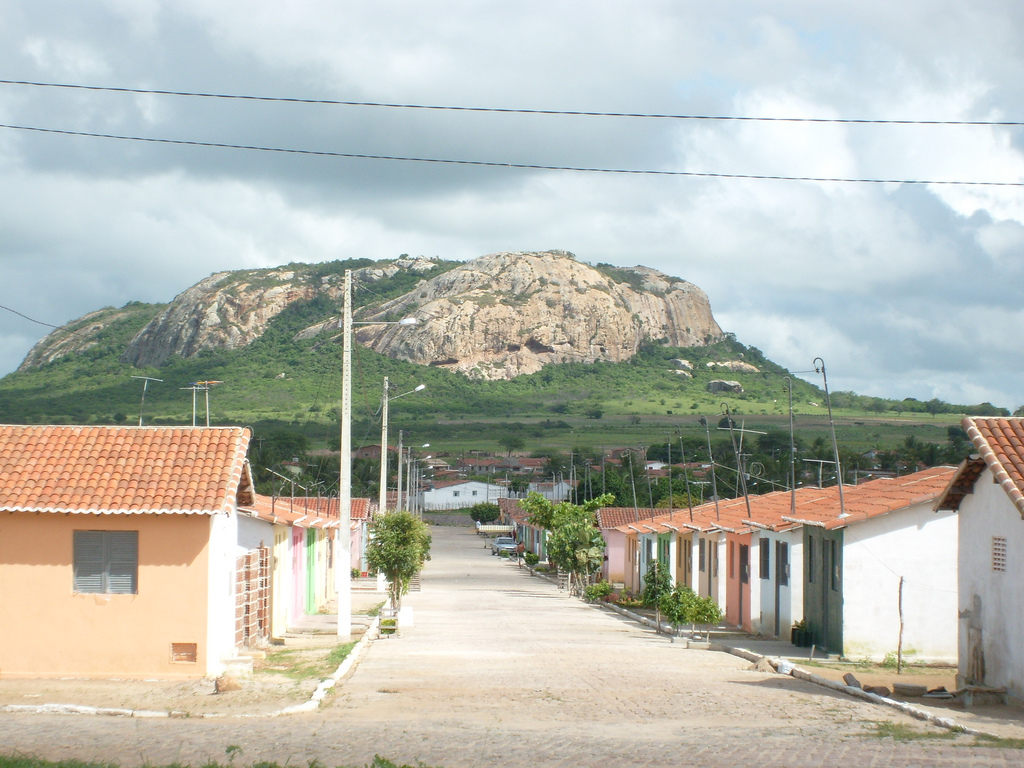 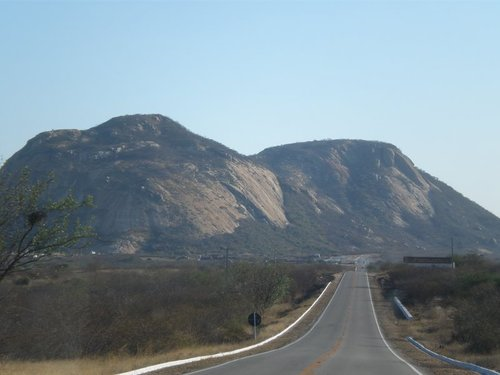 Serra Branca – São Rafael/RN
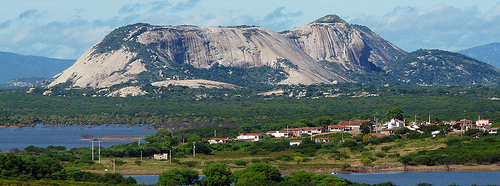 Serra de Patu/RN
Serra de Brejo do Cruz/PB
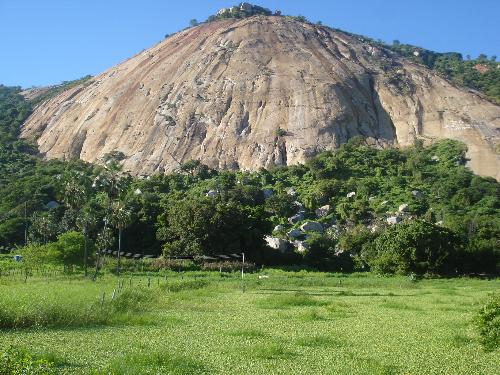 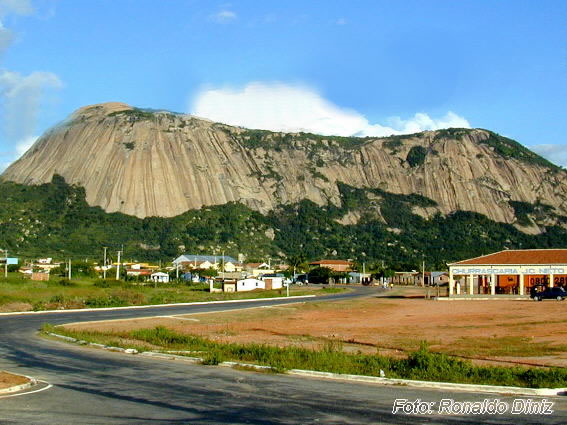 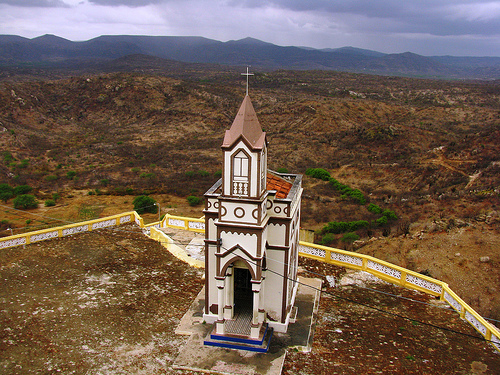 Monte do Galo (Carnaúba dos Dantas)
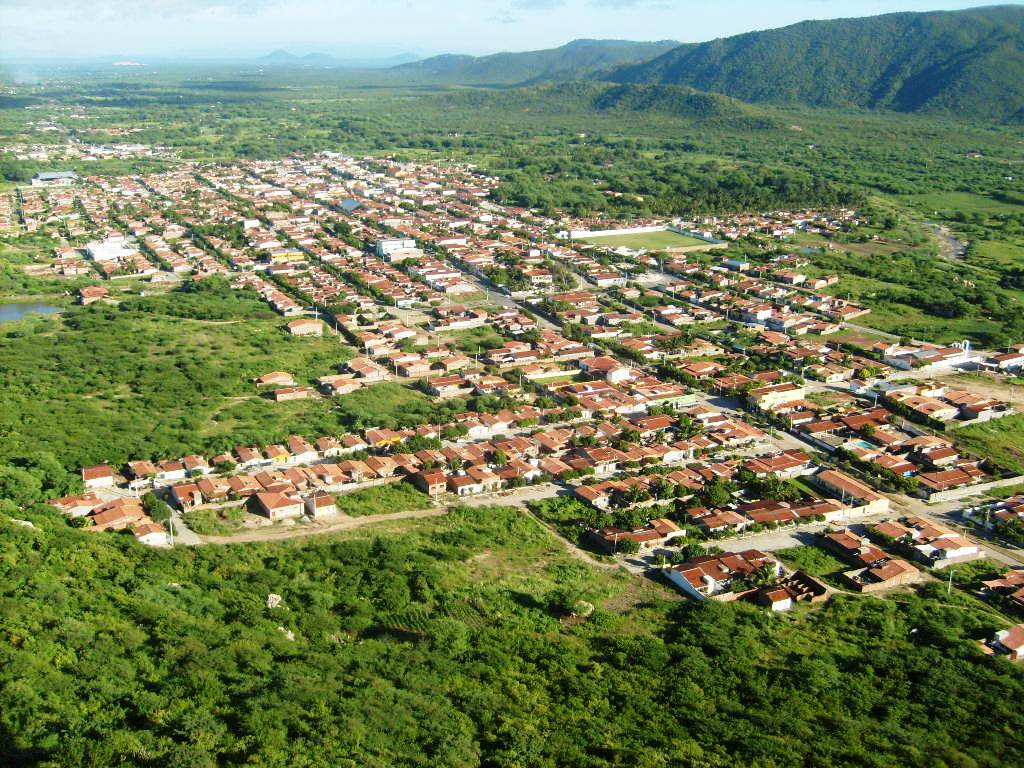 Depressão sertaneja
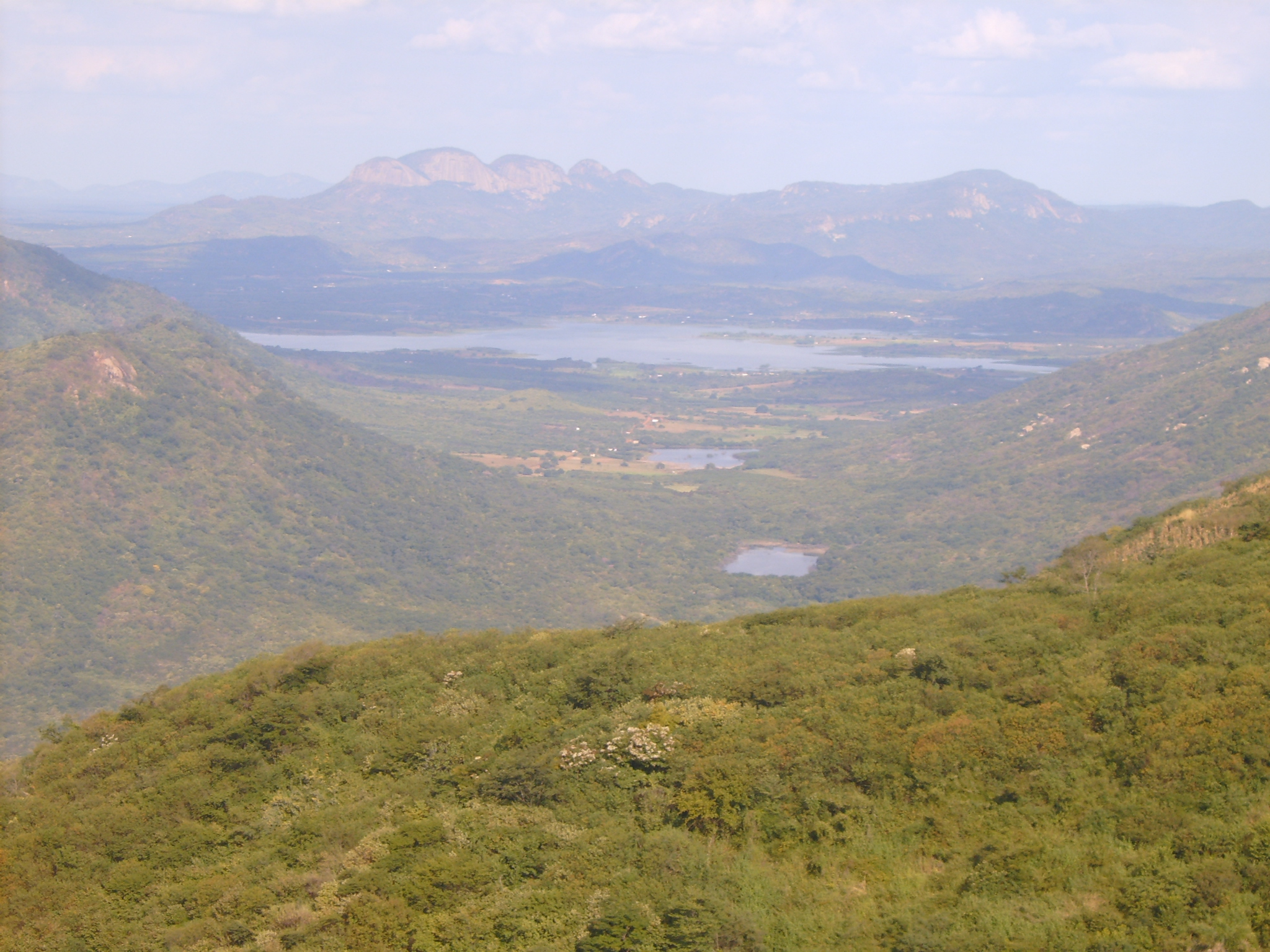 Serra de Martins/RN
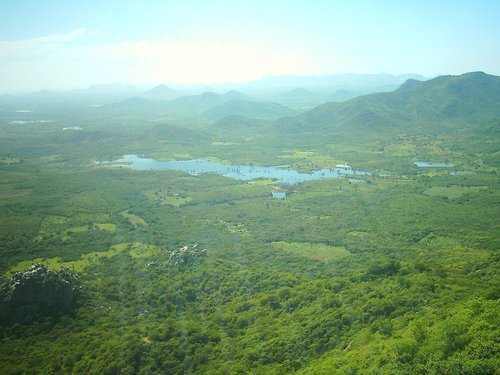 Serra de Martins
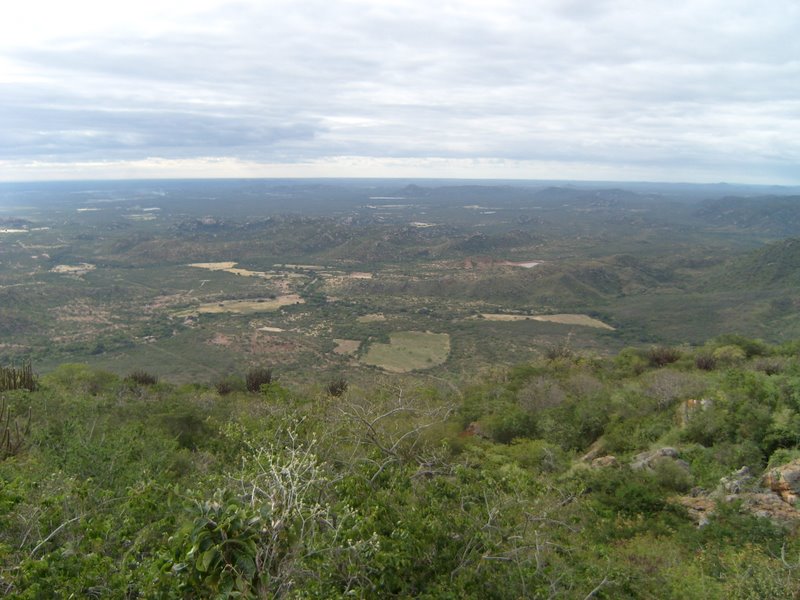 Serra de Santana (Lagoa Nova/RN)
Parelhas/RN
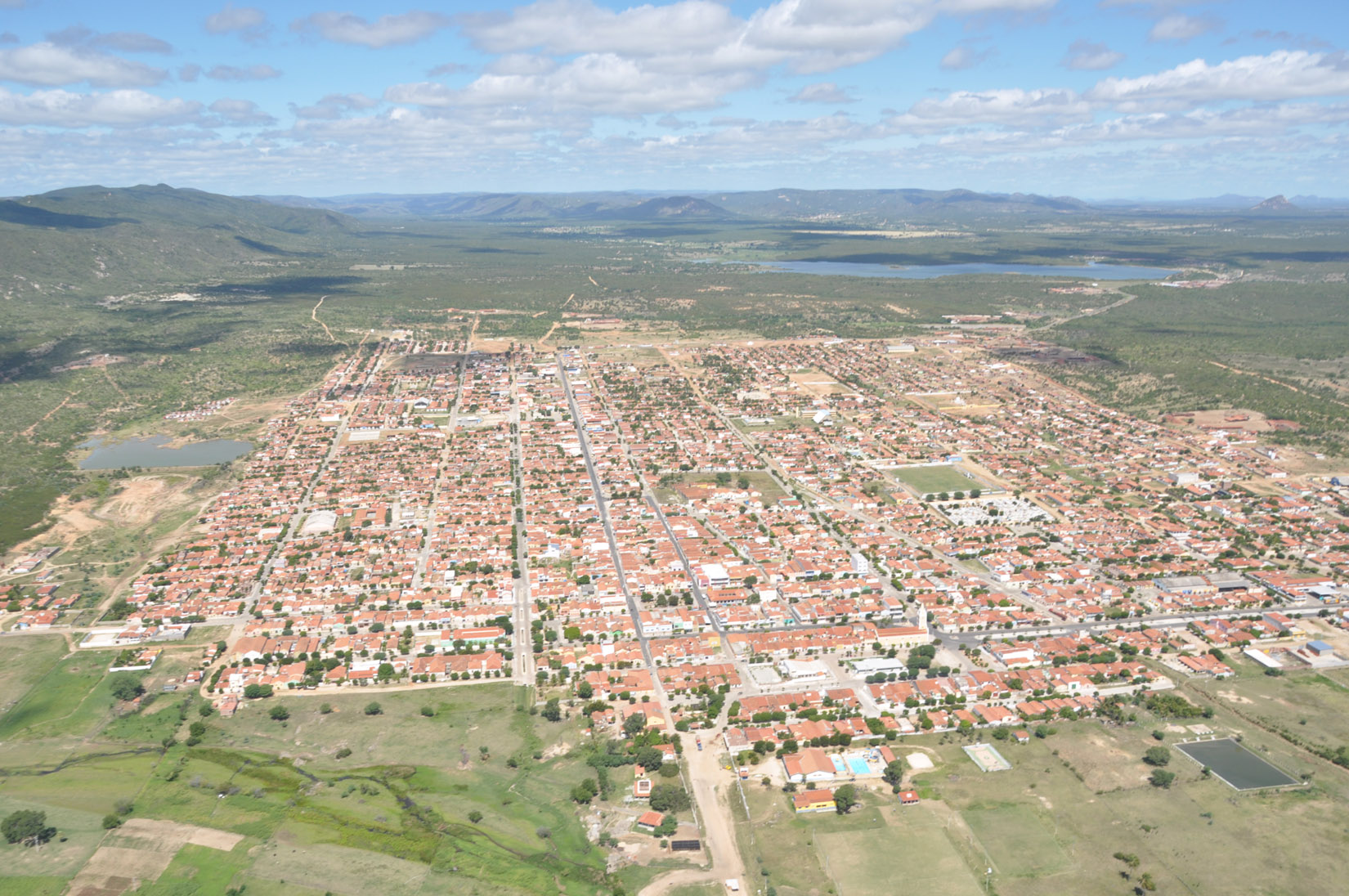 Santo Antônio/RN
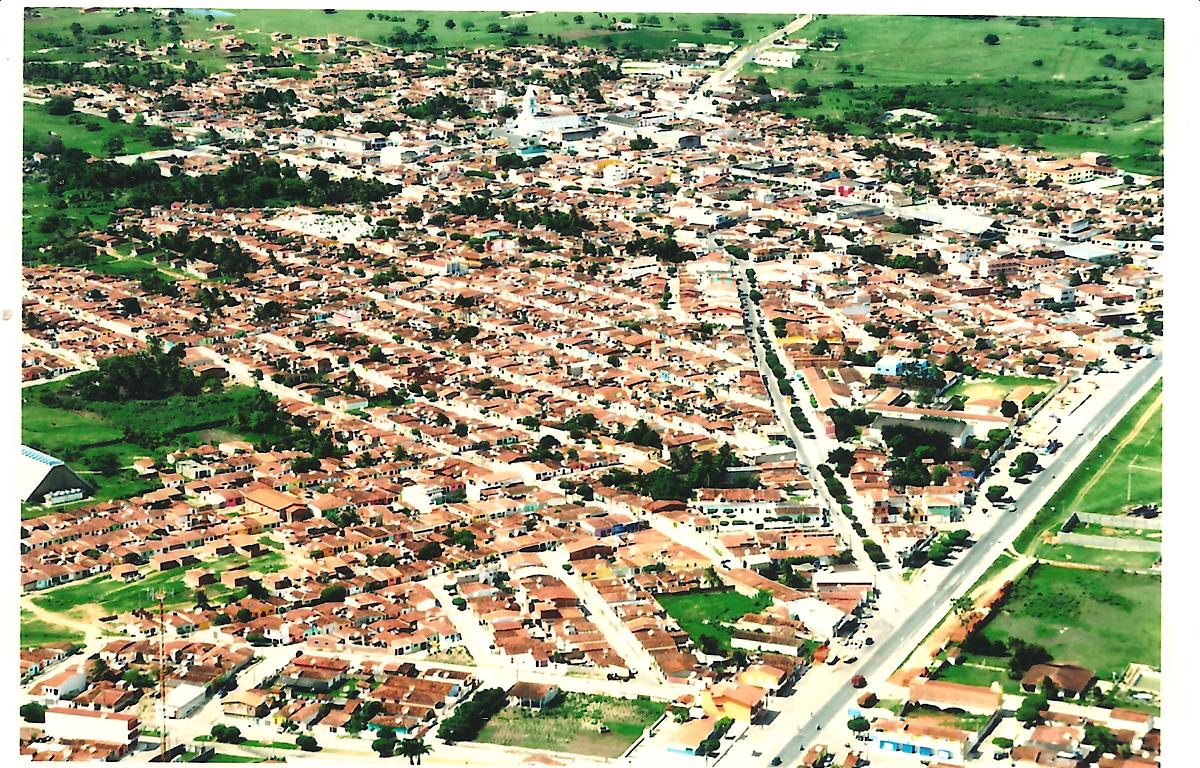 DEPRESSÃO SUBLITORÂNEA
Formada por terrenos rebaixados, localizados entre duas formas de relevo de maior altitude
Tangará/RN
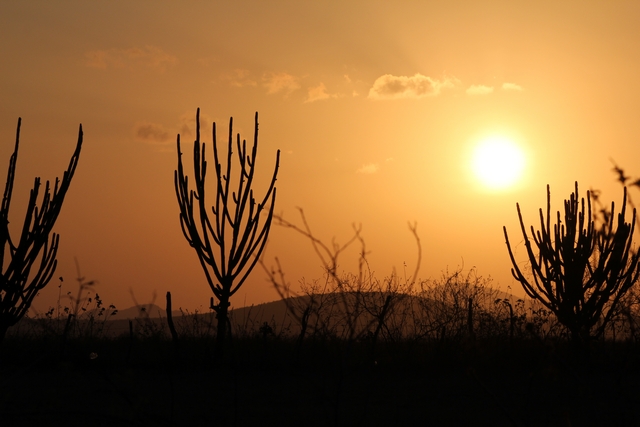 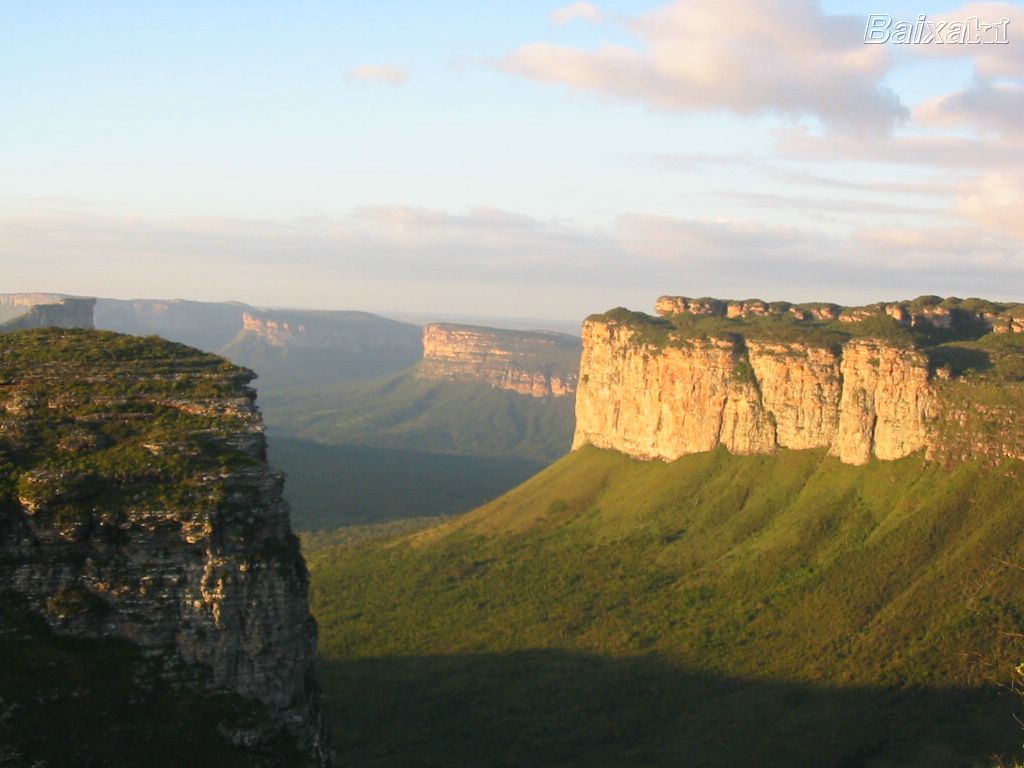 Chapada
Chapada da Diamantina/BA
Testemunho geológico de forma tabular e formada por terrenos planos, sedimentares e ligeiramente elevadas.
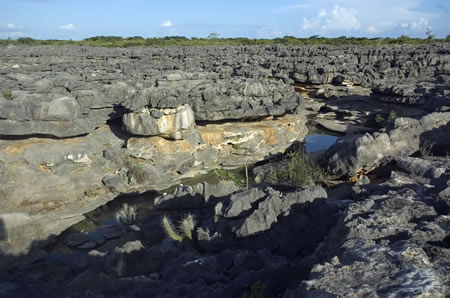 Chapada do
 Apodi
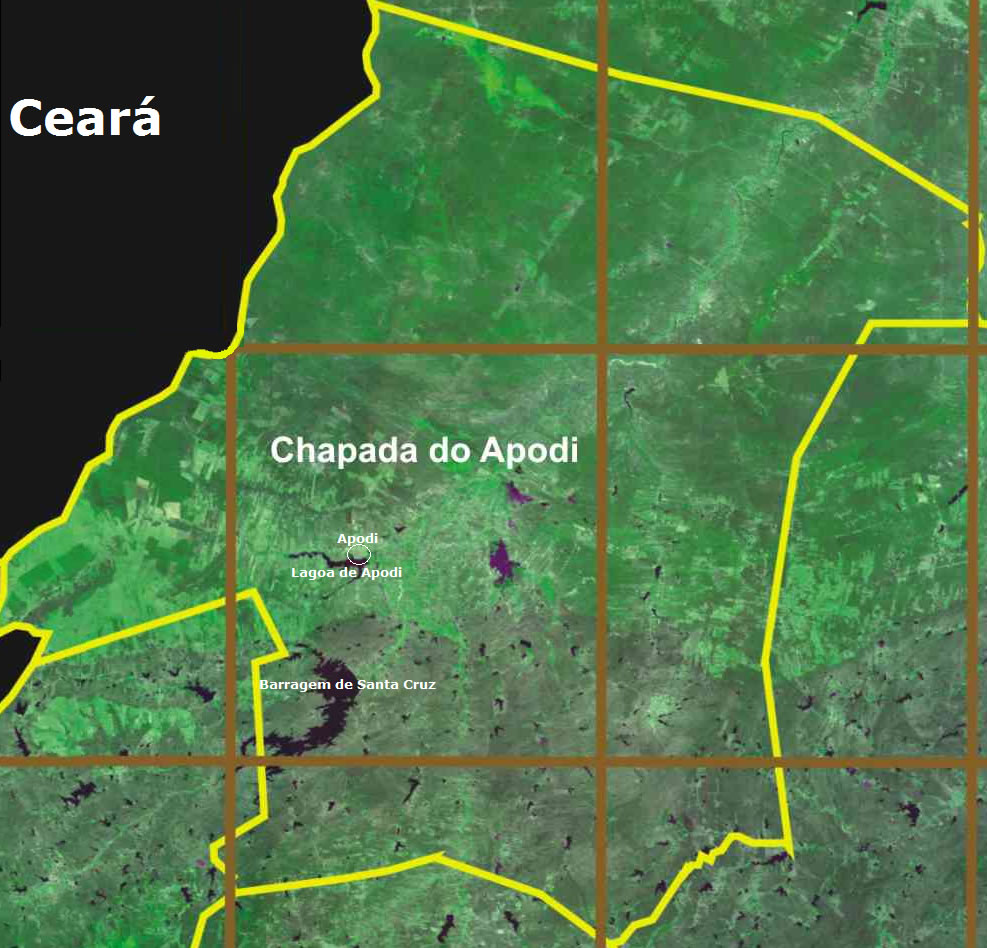 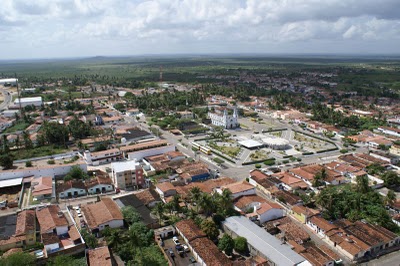 João Câmara/RN
Chapada Serra Verde
Abrange os municípios de João Câmara, Jandaíra, Pedra Preta, Pedro Avelino e Parazinho.